Защитники – здоровые и сильные
Воспитатели старшей группы «В»:
Петрищева И.Я.
Кашпур Е.К.
Актуальность: 
       Дошкольный период детства - наиболее благоприятный для активного физического развития и личности ребенка, совершенствованию своих физических качеств, к укреплению здоровья, формирование представлений о малой Родине и Отечестве, об отечественных традициях и праздниках, его представлений об образе жизни.  Формирование осознанного отношения ребенка к здоровому образу жизни немыслимо без активного участия в этом процессе педагогов и родителей.
Цель: Формирование у детей ценностей здорового   
       образа жизни, овладение его элементарными нормами  
 и правилами. Задачи проекта: 1. Развить ловкость, мелкую и крупную моторику, речь, зрительное и слуховое восприятие, а так же творческие навыки и познавательные способности.
2. Расширять знания детей о разных видах спорта, разных родах   
      войск, здоровом образе жизни. 
           3. Привлечь родителей к активному участию в реализации                  проекта, пополнению – развивающей предметно –               пространственной среды  группы в соответствии с темой.
Познавательное развитие
Просмотр презентации 
«Полезные продукты»
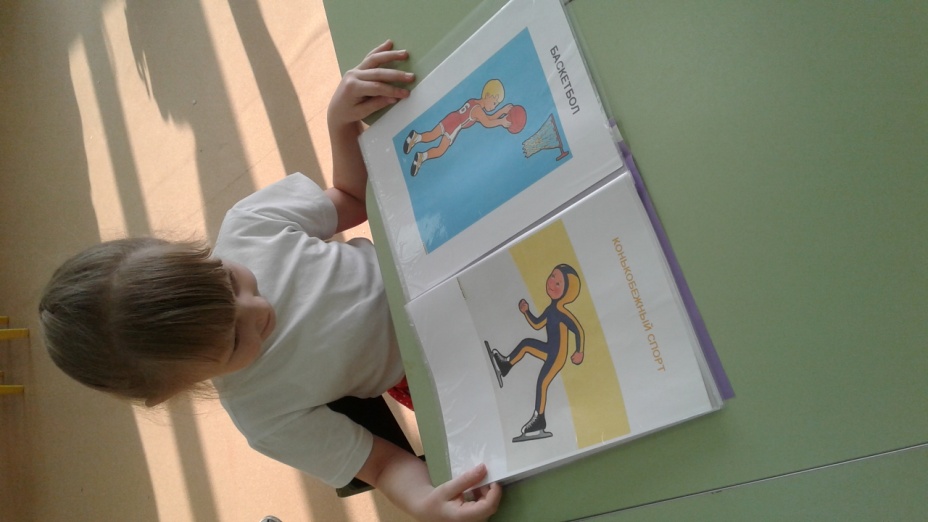 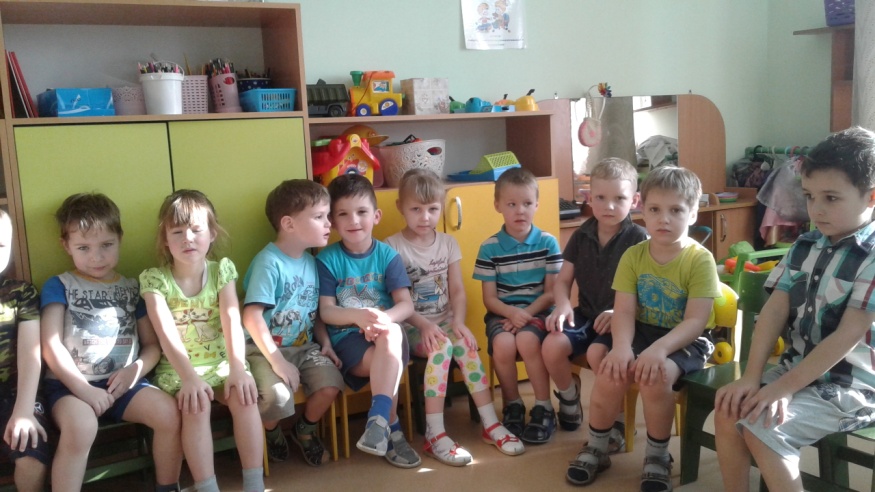 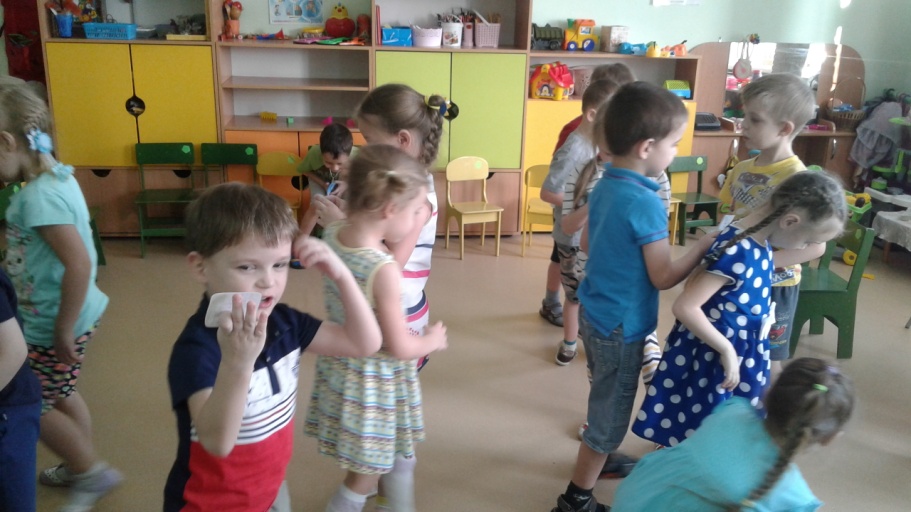 Рассматривание альбома
        «Виды спорта»
СООД «Защитники Родины»
Речевое развитие
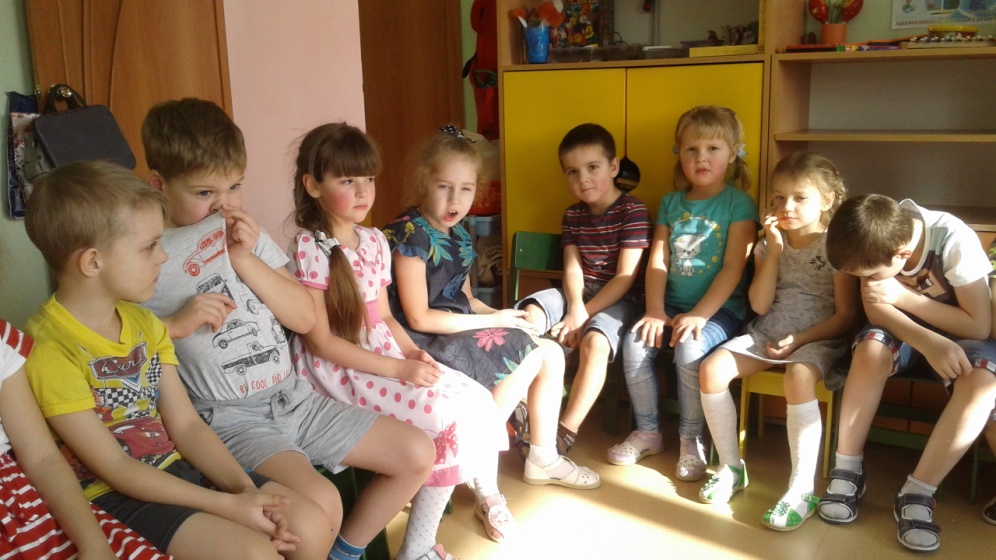 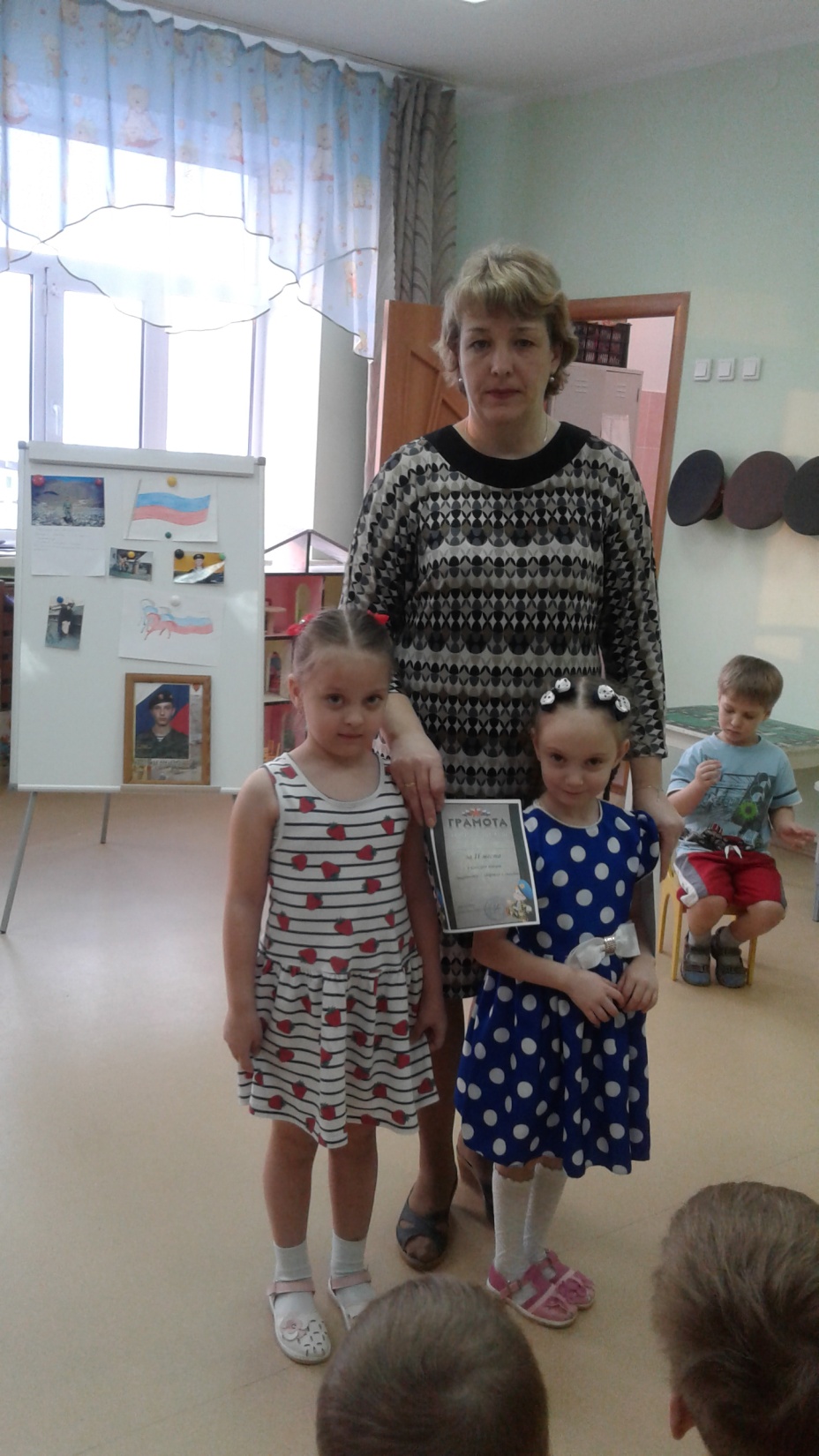 Беседа «Ноши верные друзья»
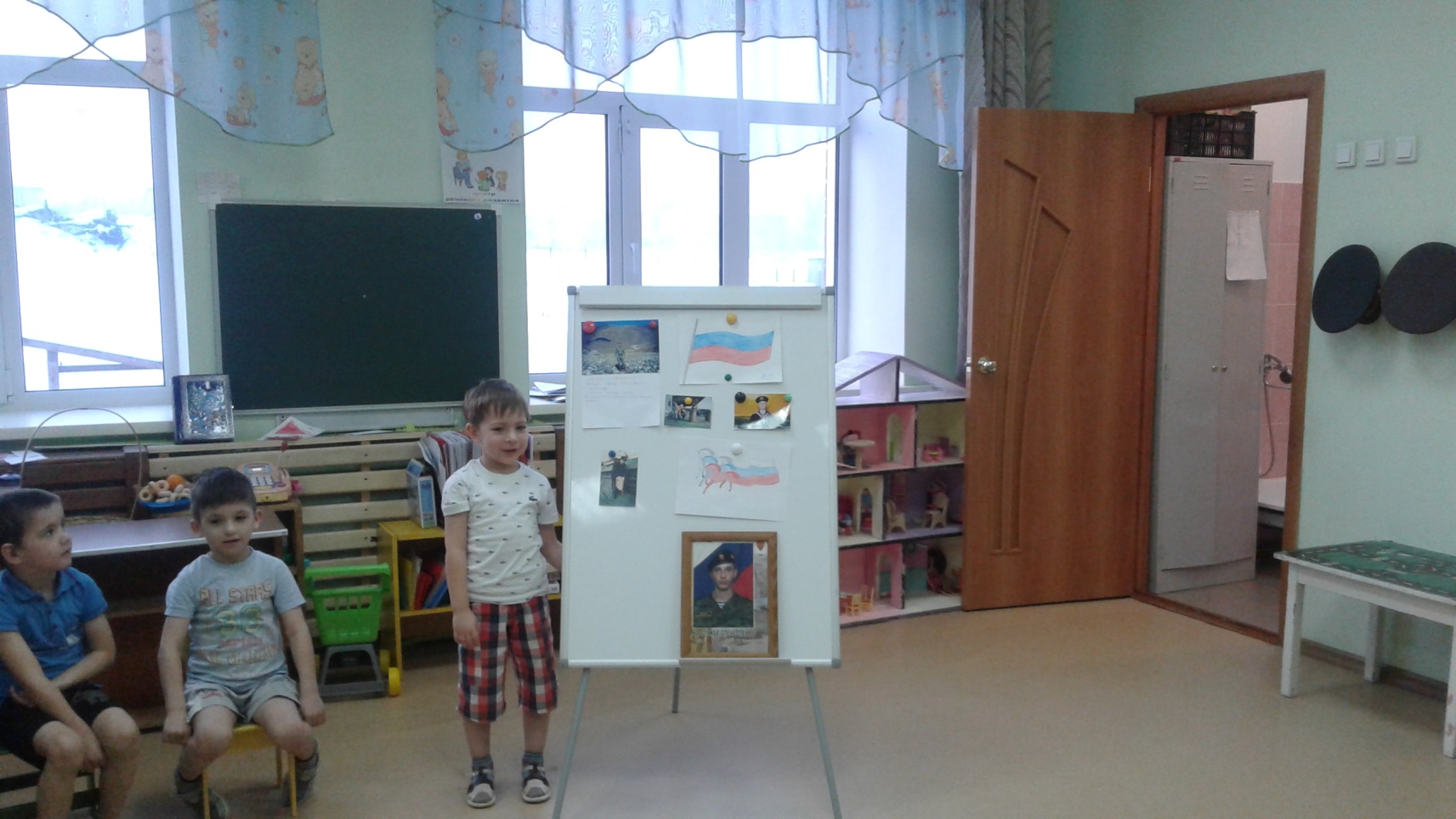 Конкурс чтецов 
«Защитники – здоровые и сильные»
Социально – коммуникативное развитие
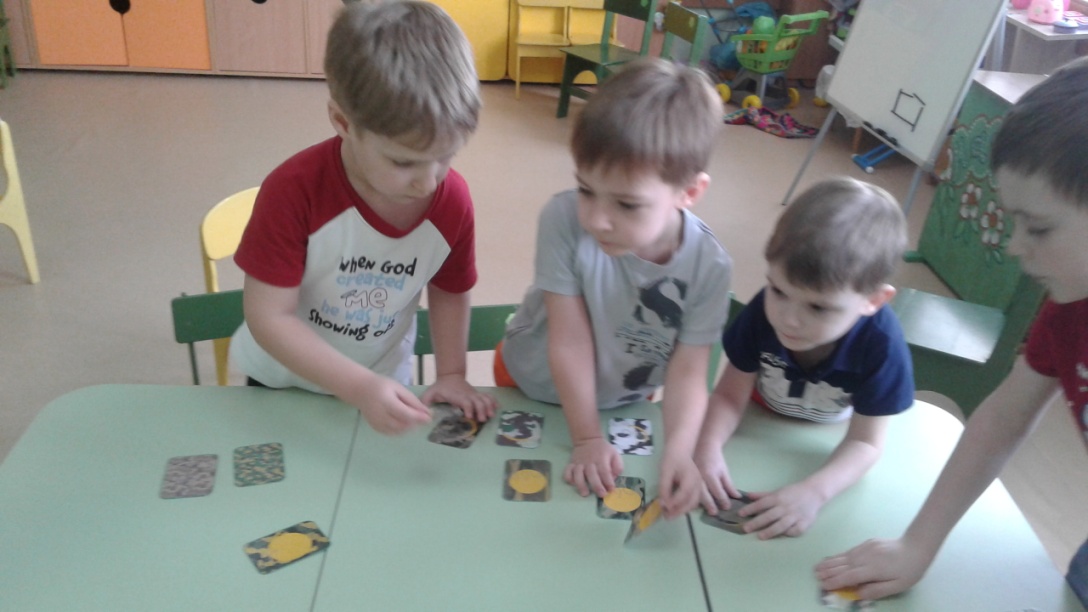 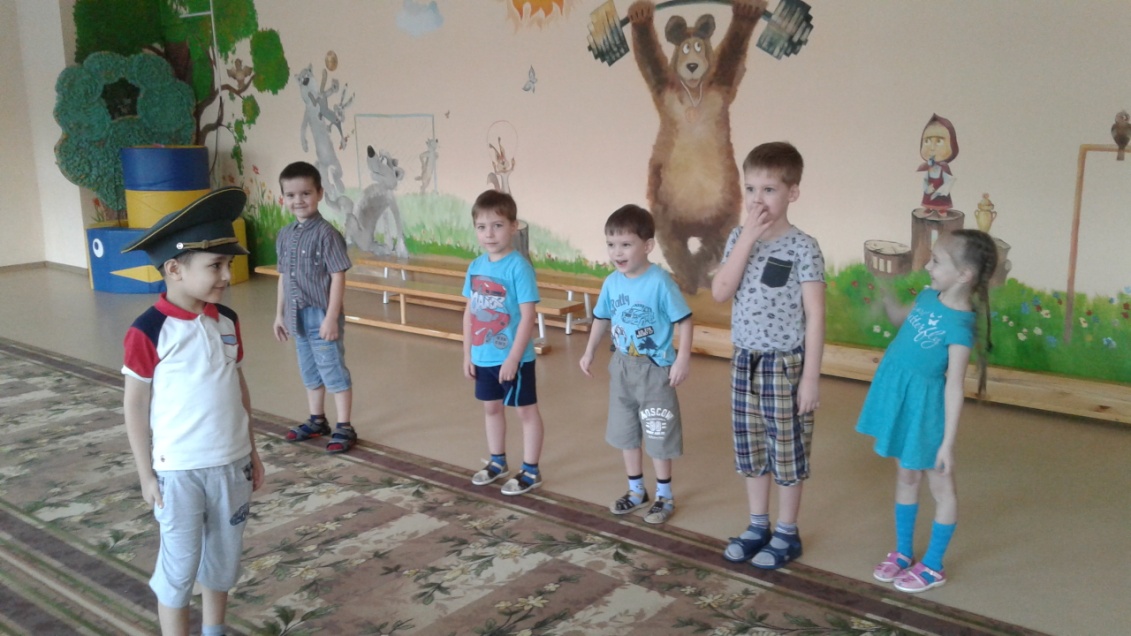 Д/и  «Заплатки»
С/р игра 
«Пограничники»
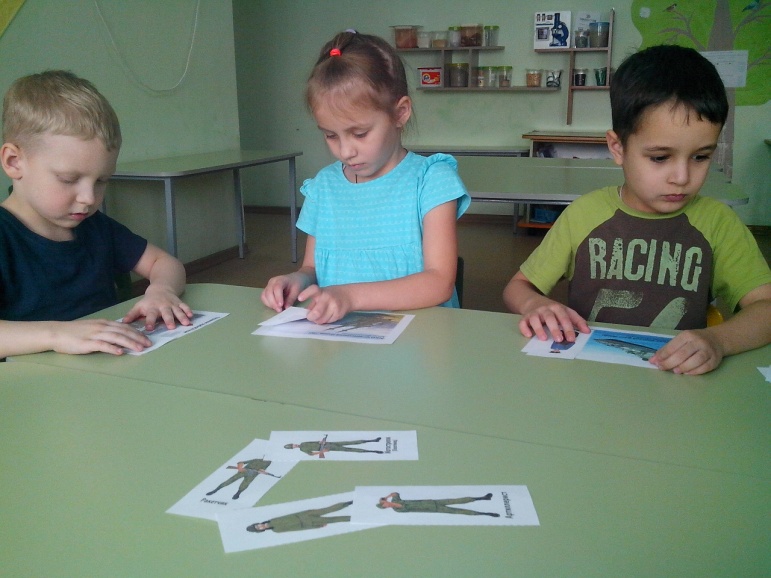 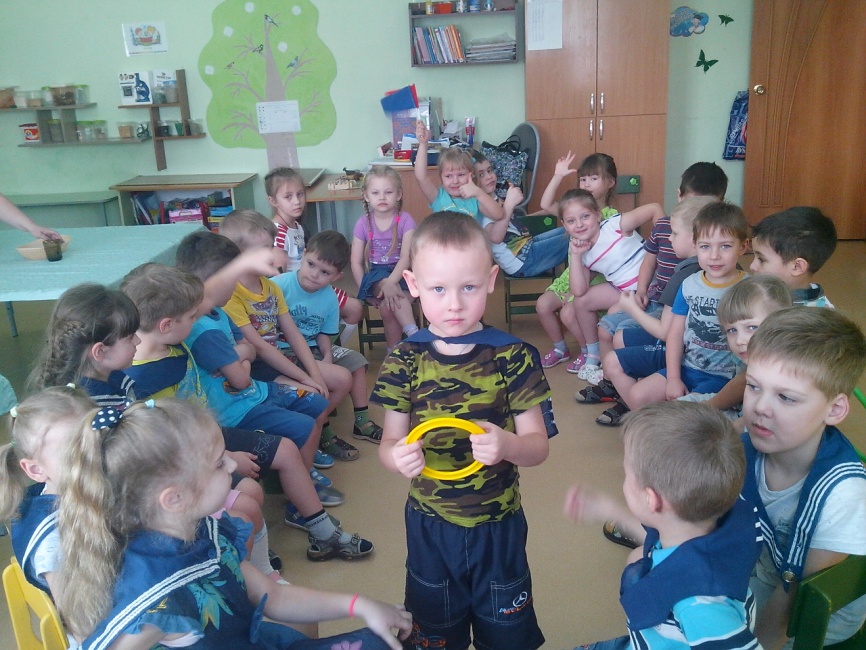 С/р игра 
«Моряки»
Д/и «Отгадай военную профессию»
Художественно – эстетическое развитие
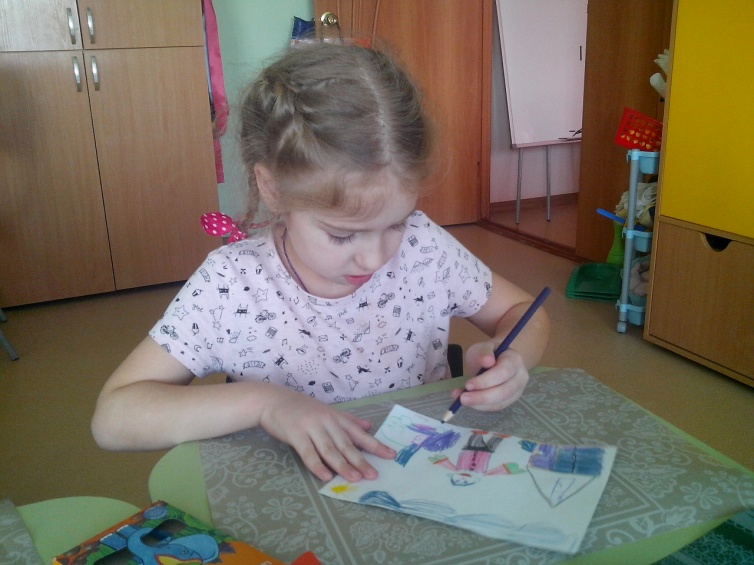 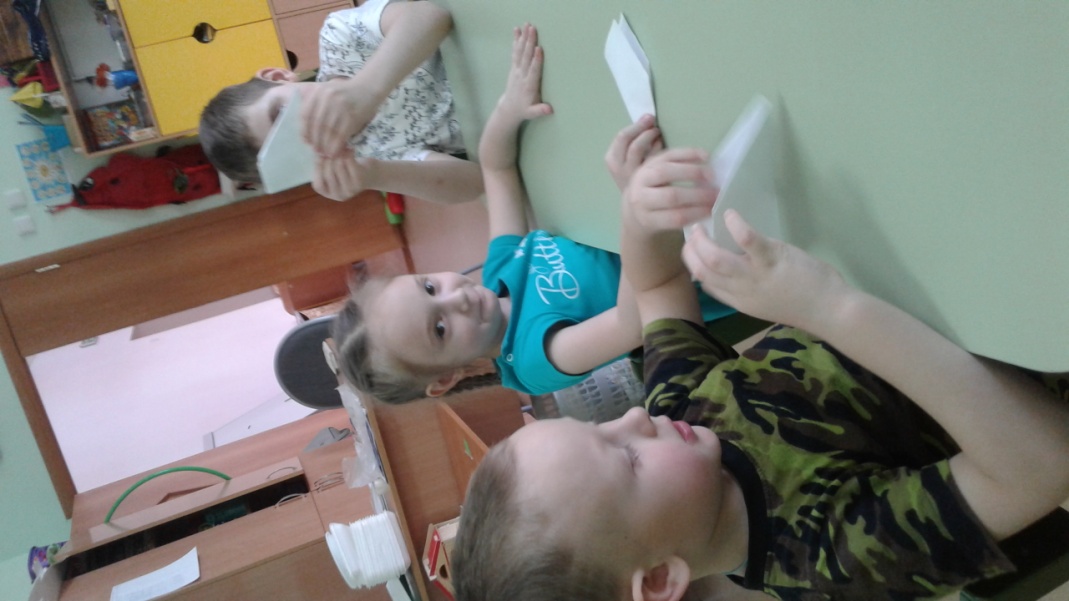 Рисование «Портреты пап – защитники Родины»
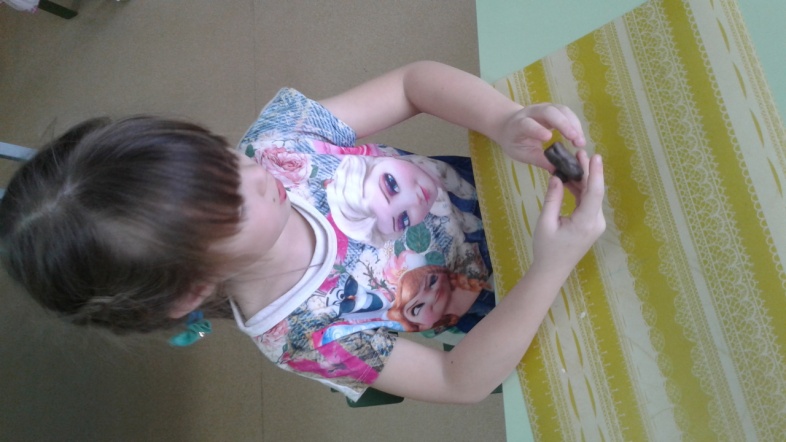 Лепка «Пушка»
Оригами  «Боевой самолет»
Физическое развитие
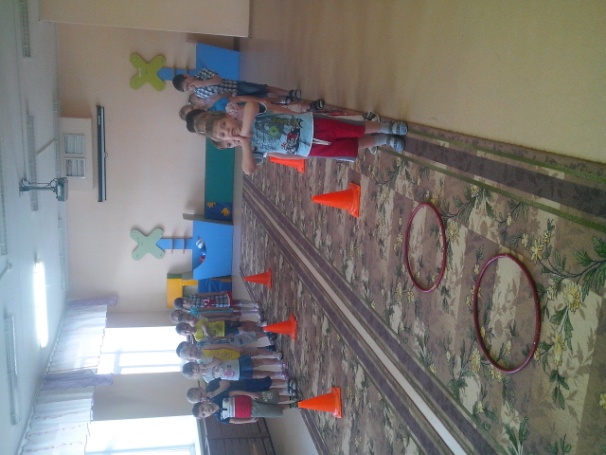 Досуг «В здоровом теле – здоровый дух»
Утренняя зарядка
 «Армейская зарядка»
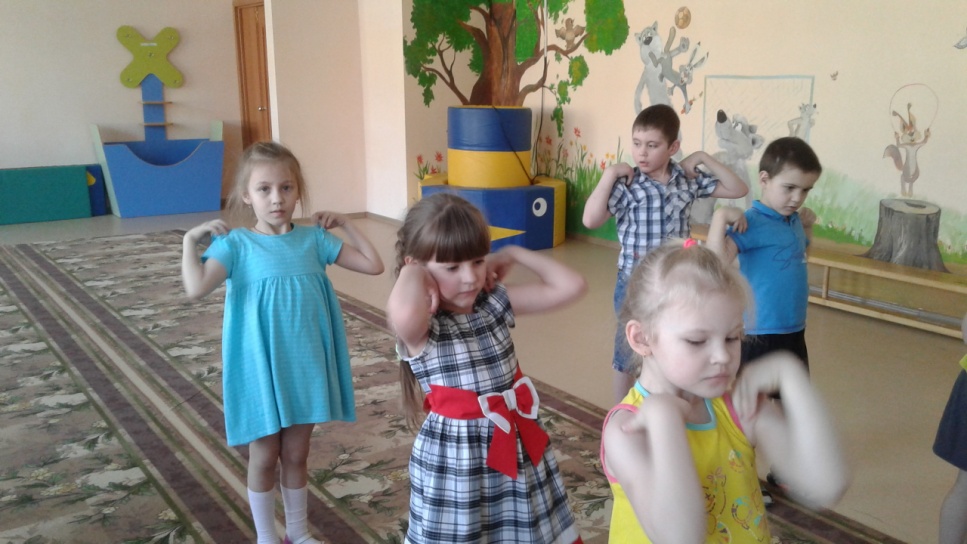 Пальчиковая гимнастика 
«Наша армия».
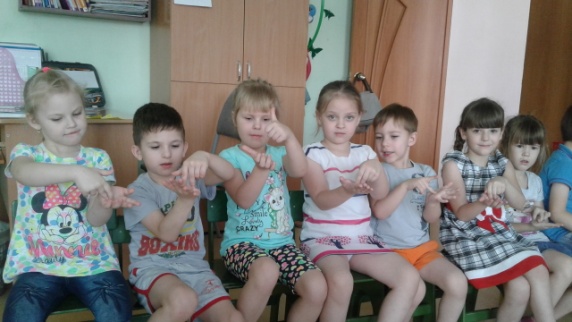 П/и «Саперы»
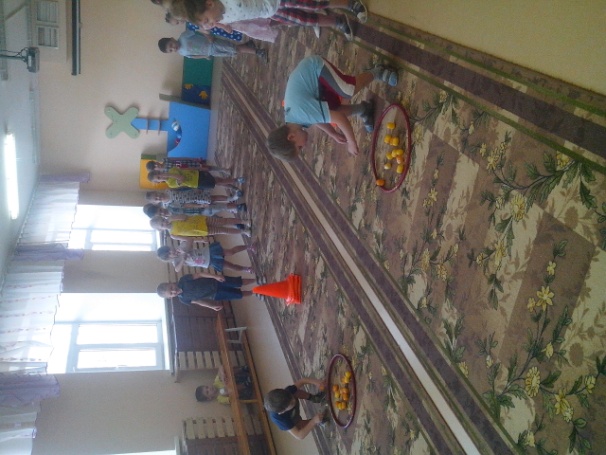 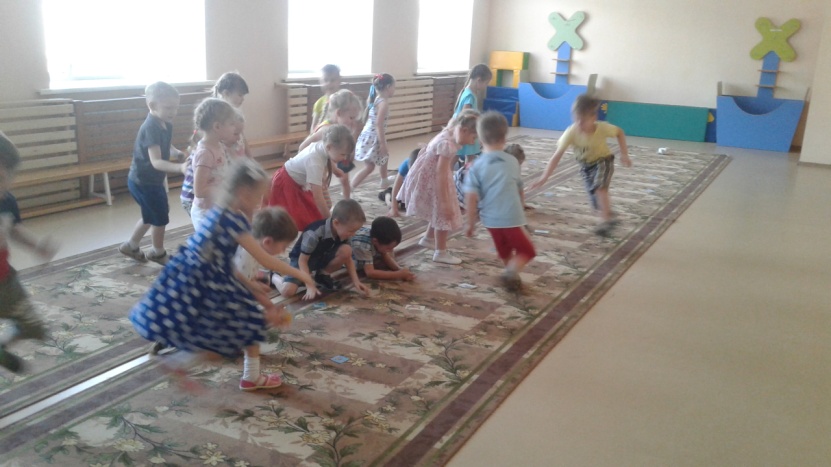 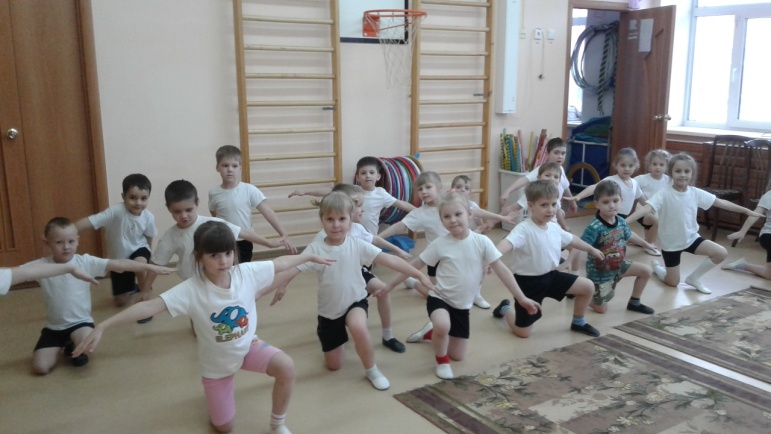 П/и  «Отгадай вид спорта»
П/и «Летчики на аэродроме»
Взаимодействие с родителями
Работа по маршрутному листу 
«День Защитников Отечества»
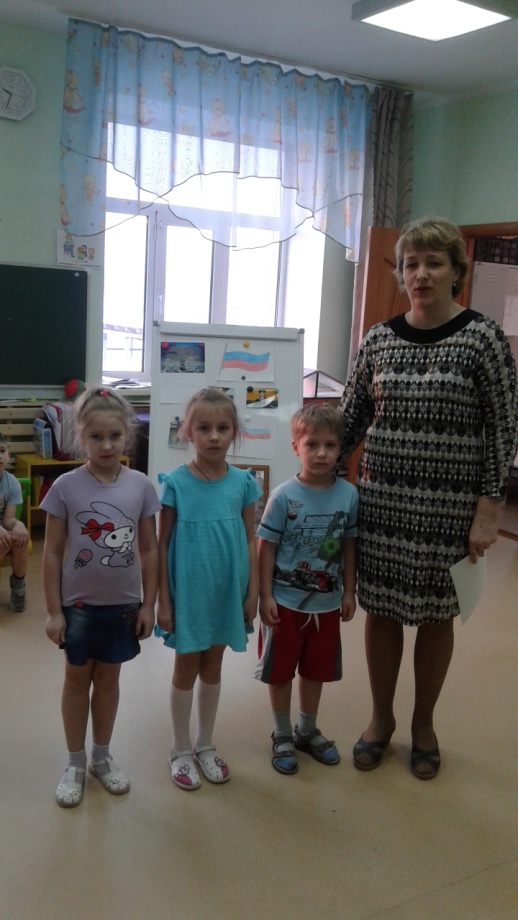 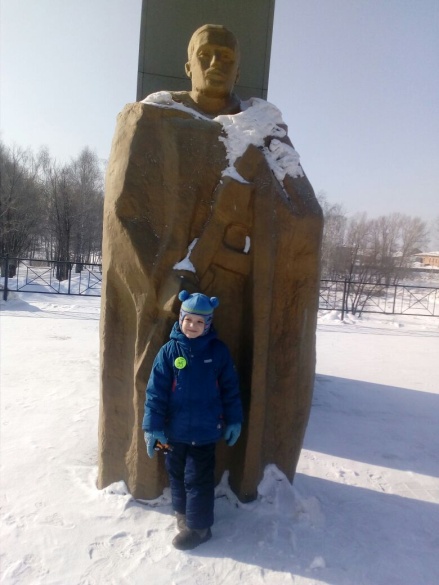 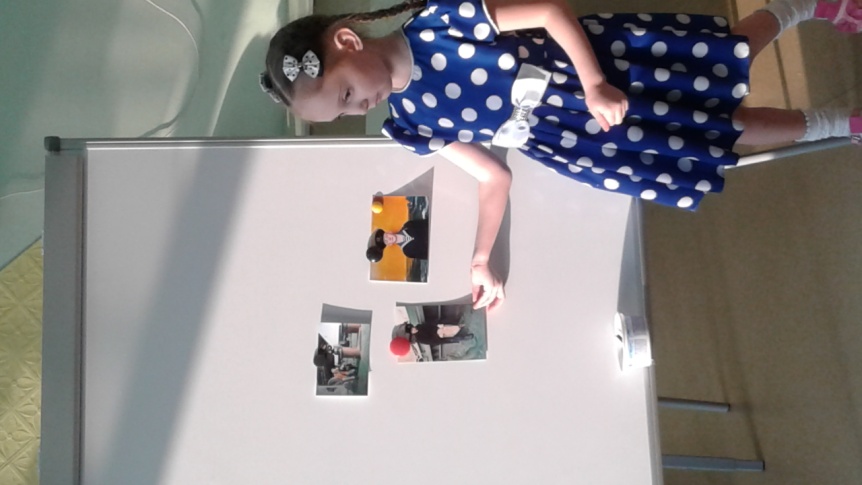 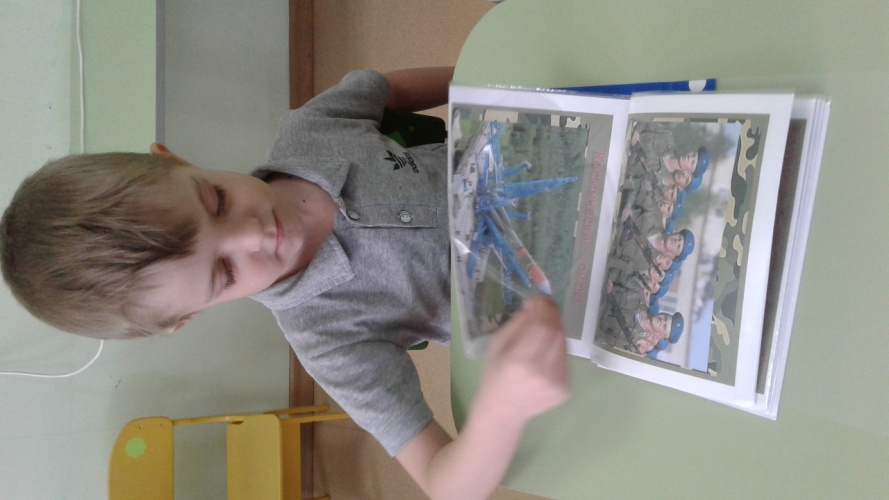 Выучить
 стихотворение
Сходить с детьми
 к памятнику
Составление короткого
 связного рассказа
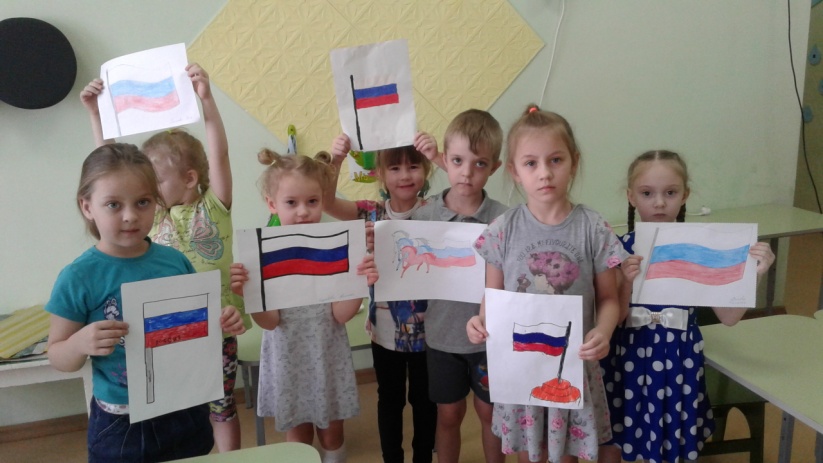 Изготовили альбомы 
«Виды спорта», 
«Рода войск», 
«Витамины для детей»
Нарисовать 
Государственный 
флаг Российской 
Федерации
Результат:
В результате проведенной работы у детей формируются ценности здорового образа жизни, овладение его элементарными нормами и правилами в соответствие с возрастом детей. При реализации проекта у детей развивались ловкость, мелкая и крупная моторика, речь, зрительное и слуховое восприятие, творческие и познавательные способности. Расширились знания детей о разных видах спорта, разных родах войск. Так же дети познакомили друг друга с множеством стихотворений на тему «Защитники - здоровые и сильные». Группа была пополнена дидактическими играми «Отгадай военную профессию» и «Заплатки». Родители с удовольствием принимали участие в проекте, учили с детьми стихи, изготовили альбомы «Виды спорта» и «Рода войск», «Витамины для детей».